STATISTICKÉ ZPRACOVÁNÍ DAT – FISHERŮV EXAKTNÍ TEST
Metoda chí kvadrát x Fisherův test
Pro zjištění závislosti – metoda chí kvadrát
V některých případech metodu chí kvadrát nelze použít
rozsah souboru menší než 20
očekávané četnosti jsou malé
Lze použít Fisherův test - založen na jiném principu
Fisherův exaktní test je založen na výpočtu přesné (exaktní)pravděpodobnosti, se kterou bychom za platnosti nulové hypotézy o nezávislosti veličin získali naší konkrétní realizaci kontingenční tabulky
Fisherův test
Zjišťujeme závislost dvou kvalitativních veličin na prvcích téhož výběru
Máme náhodný výběr rozsahu n rozdělený do dvou skupin (skupina 1, skupina 2)
Skupiny mohou nabývat hodnotu jednoho ze dvou znaků (znak 1, znak 2)
Příkladem - skupina ženy, muži, znak kouří, nekouří
Úkolem testu je rozhodnout, zda znaky jsou na sobě závislé nebo nezávislé (zda znak 1 má vliv na znak 2)
Fisherův exaktní test odvozen pro kontingenční tabulku 2x2 tzv. čtyřpolní tabulku, ale existuje i jeho zobecnění pro libovolnou kontingenční tabulku
ZÁKLADNÍ PRINCIP FISHEROVA TESTU
Testujeme nulovou hypotézu proti alternativní hypotéze. 
Nulová hypotéza H0: znaky 1 a 2 jsou nezávislé (Pozorované četnosti by měly odpovídat očekávaným četnostem
Alternativní hypotéza H1: Mezi znaky 1, 2 je závislost

Nepředpokládá se, že teoretické rozdělení četností je známé, ale počítá se přímo pravděpodobnost odchylky od nulové hypotézy
Při testování se generují varianty pozorované tabulky četností a určuje se pravděpodobnost výskytu všech obměn, které mají stejné součty okrajových četností
Hlavní myšlenkou testu je výpočet pravděpodobnosti, se kterou bychom získali čtyřpolní tabulky stejně nebo více vzdálené od nulové hypotézy při zachování marginálních četností
VÝPOČET TESTOVÉ STATISTIKY
a, b, c, d		četnosti
a+b, c+d, a+c, b+d	okrajové četnosti tzv. marginální četnosti.
Čtyřpolní tabulka
Z hodnot a, b, c, d se vybere hodnota a od té se postupně odečítá a po té přičítá hodnota 1, aby součet okrajových četností zůstal stejný a byly vyčerpány všechny možné případy. Např. pokud se od hodnoty a odečte 1, musí se k hodnotě b přičíst 1, k hodnotě c přičíst 1 a od hodnoty d odečíst 1, aby okrajové četnosti zůstaly stejné
Generují se všechny možné varianty tabulky četností
Pro původní a každou vygenerovanou tabulku se vypočítá pravděpodobnost
Vzorec pro výpočet pravděpodobnosti
Hodnota testového kritéria
Příklad 1
Skupina 1 a 2, znak 1 a 2, zkoumáme závislost mezi skupinami a znaky
Hladina významnosti 5 %
Ze získaných dat vytvoříme čtyřpolní tabulku
Z této tabulky vybereme hodnotu 2 (skupina 1, znak 1) a od hodnoty 2 postupně odečítáme 1 a po té přičítáme hodnotu 1
Ostatní hodnoty doplňujeme tak, aby součet okrajových četností zůstal stejný
Dostaneme následující tabulky:
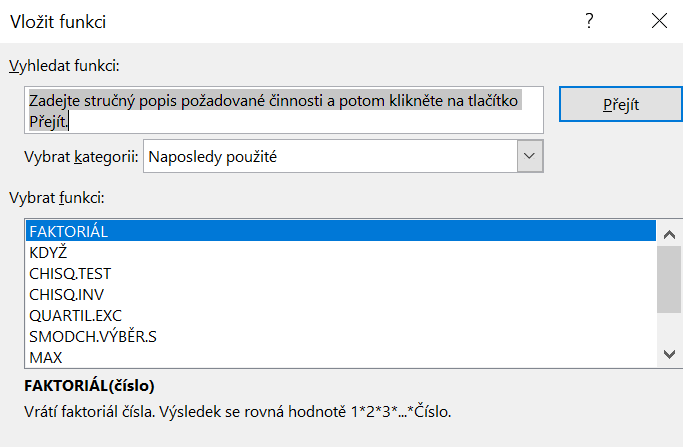 p-hodnota
p-hodnota je nejmenší hladina významnosti, při které ještě zamítneme nulovou hypotézu

p-hodnota je pravděpodobnost, že při platnosti nulové hypotézy nabývá testová statistika své stávající hodnoty anebo hodnot ještě extrémnějších (nepříznivějších vůči   nulové hypotéze)

p-hodnota je pravděpodobnost, s jakou bychom mohli obdržet pozorovaná data nebo data stejné, či ještě více odporující nulové hypotéze, za předpokladu, že je nulová hypotéza pravdivá. Čím menší je p, tím neudržitelnější čili méně důvěryhodná je nulová hypotéza
Generování všech možných variant tabulky četností je poměrně pracné, ale existuje řada programů, kde stačí zadat hodnoty zjištěných četností do tabulky a výsledkem je hodnota testové statistiky
Příkladem vhodného programu je odkaz na http://www.langsrud.com/fisher.htm
Aplikaci, která umožnuje zobecnění na kontingenční tabulku max 2x5 https://quantitativeskills.com/sisa/statistics/fiveby2.htm
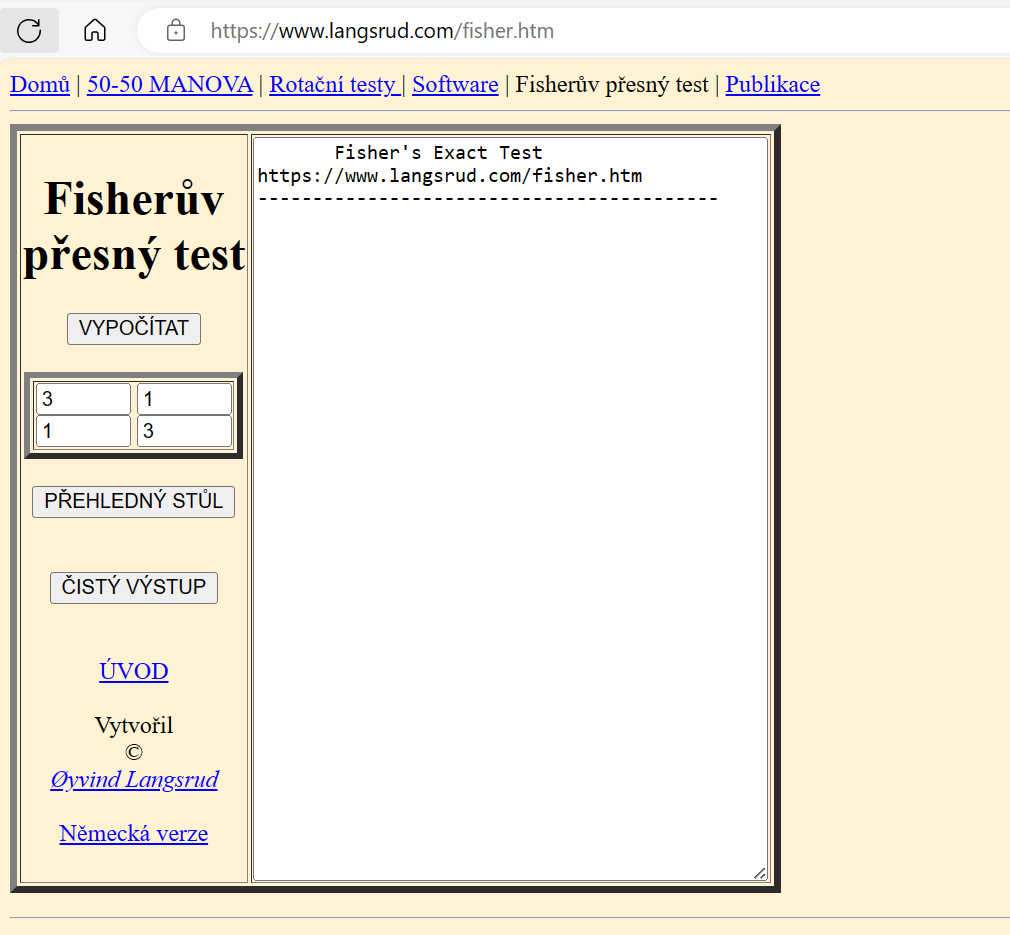 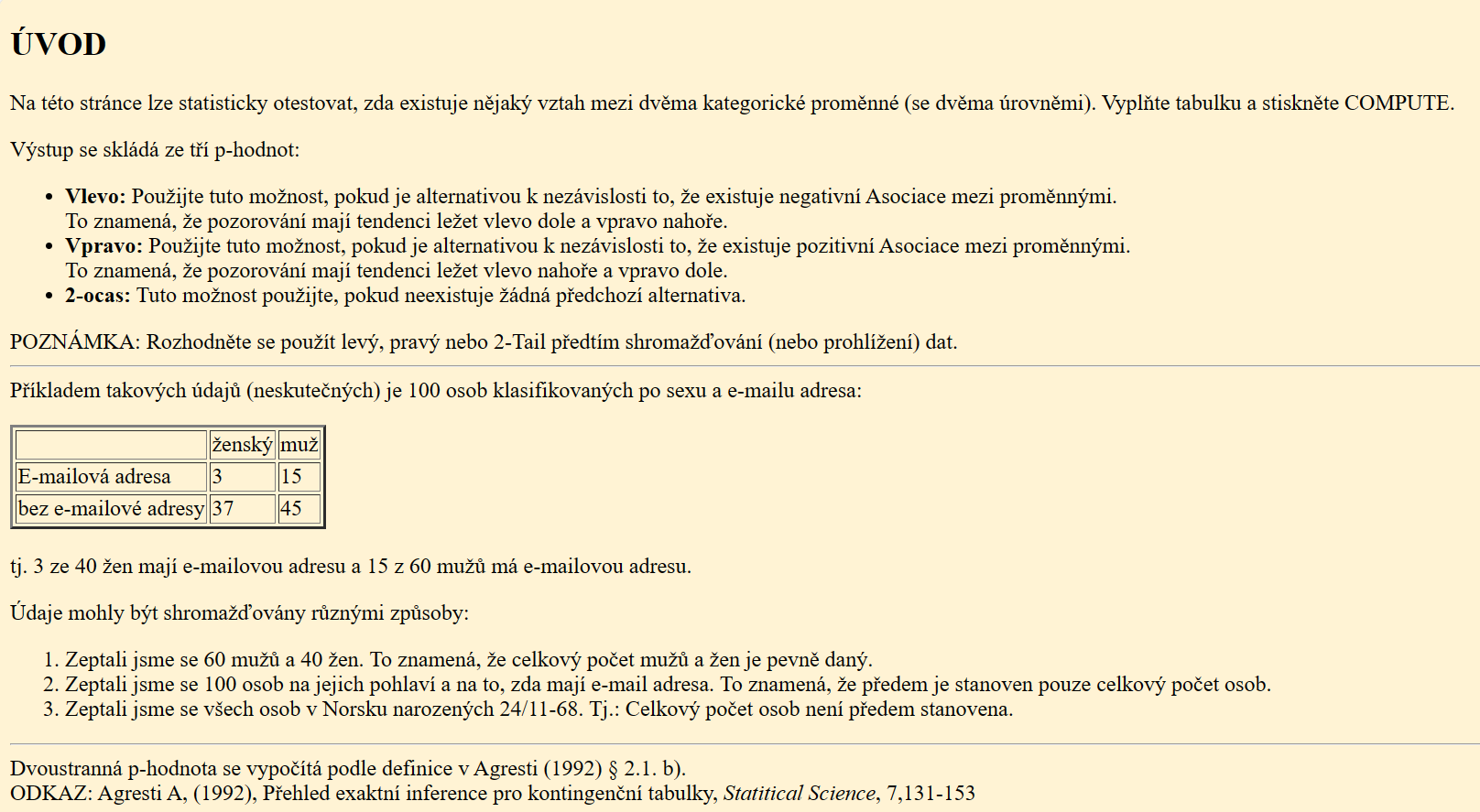 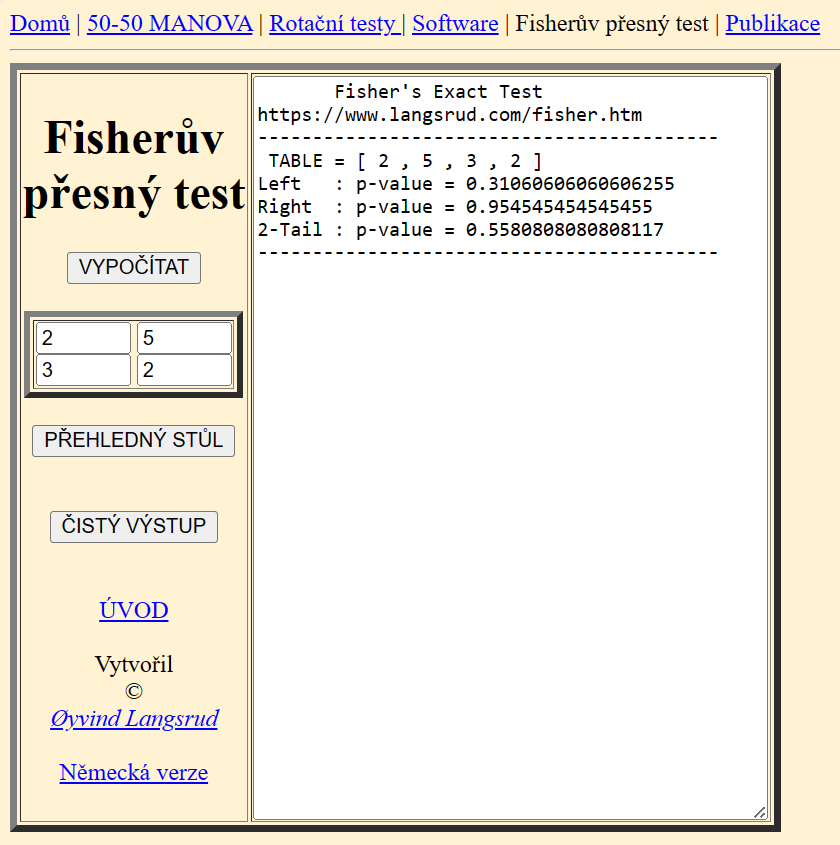 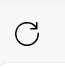 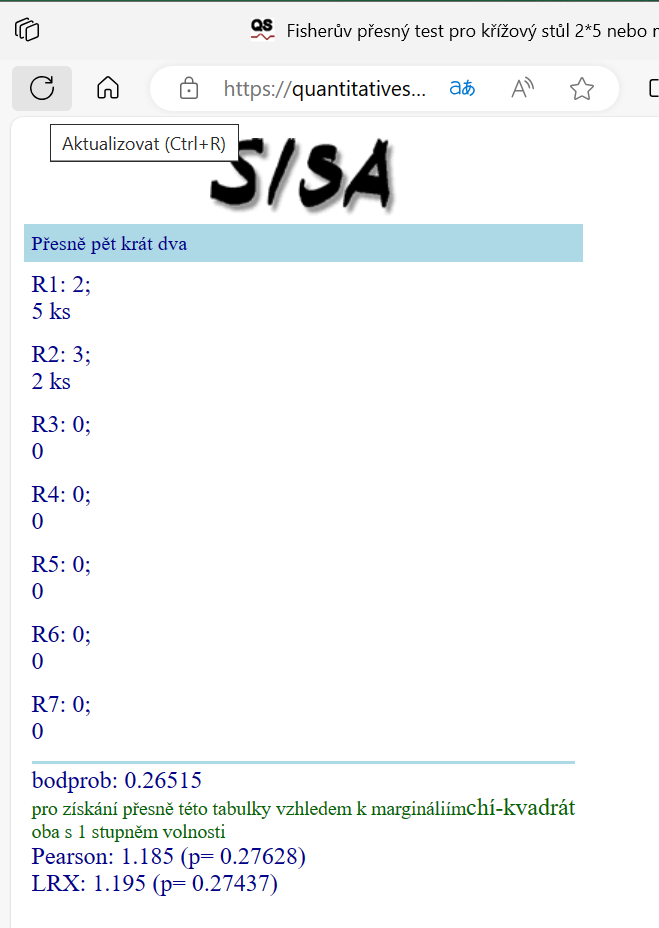 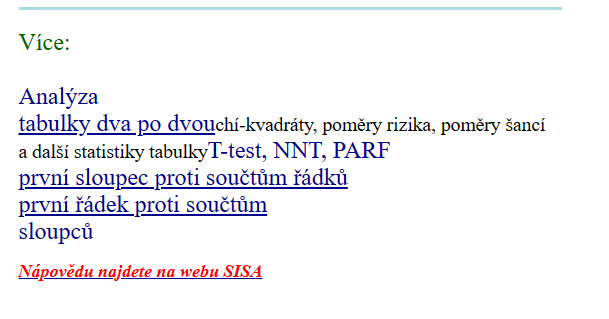 Tabulka 2x2
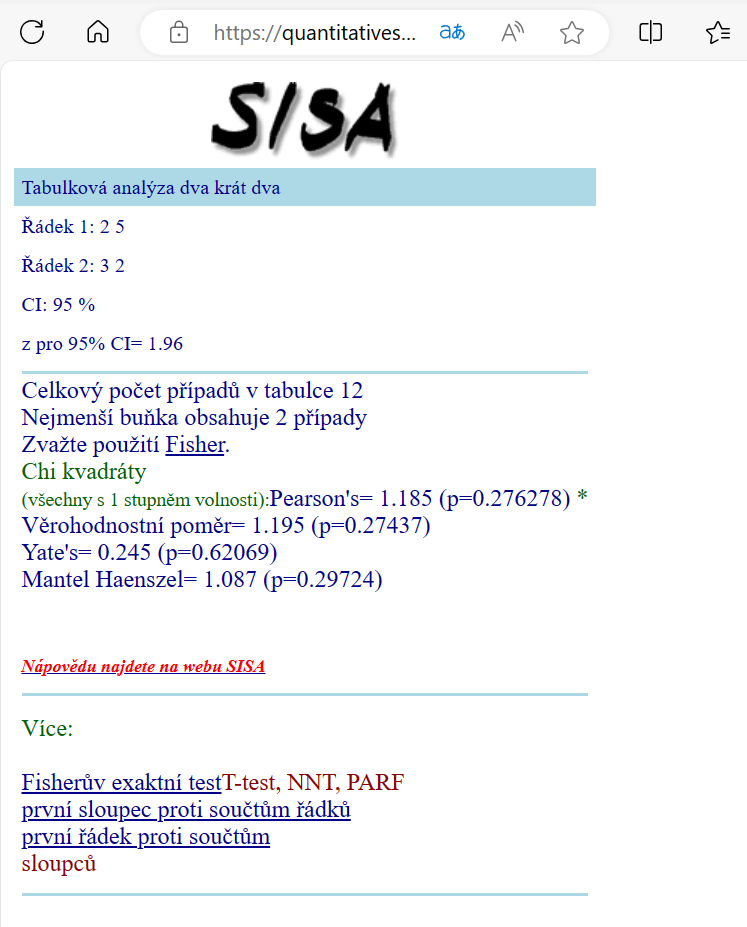 Fisherův exaktní test
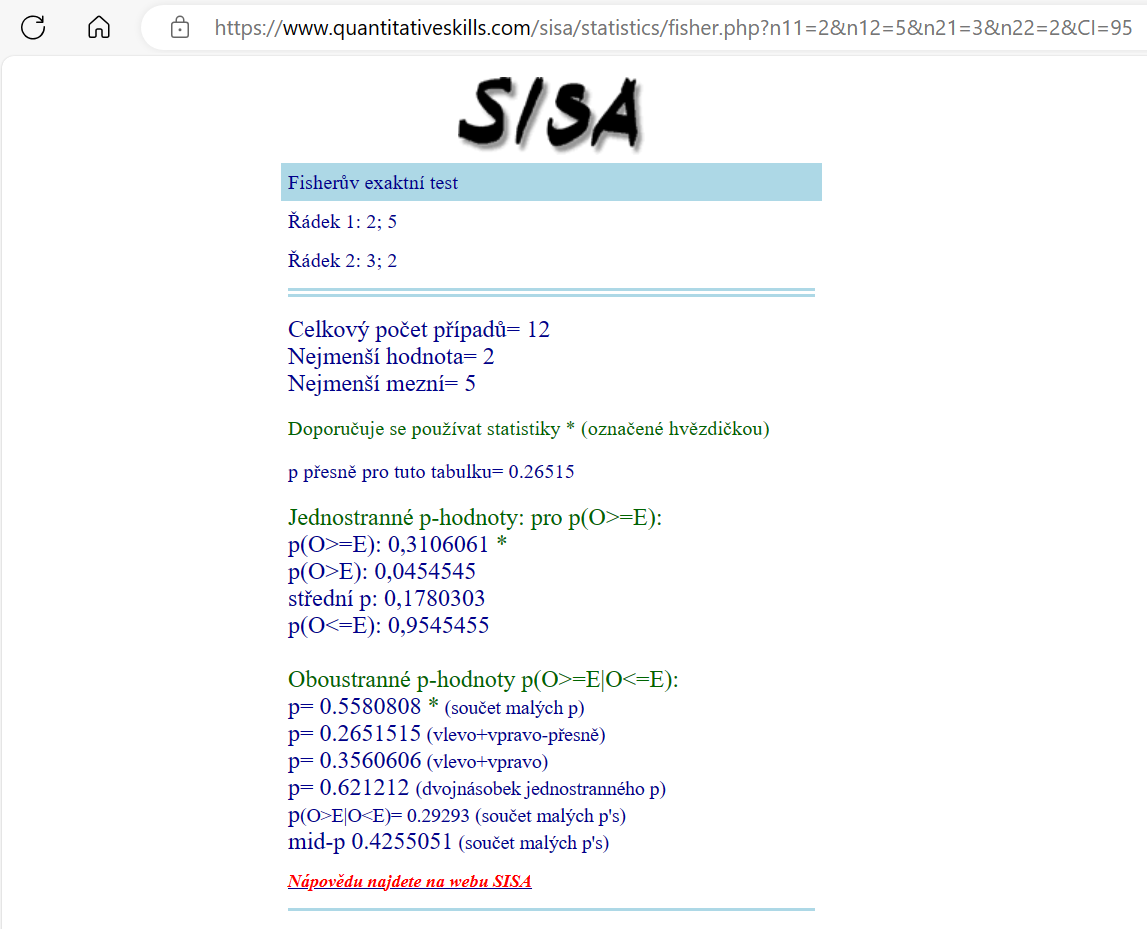 Výpočet byl 

p  = 0,558082
Příklad 2
http://portal.matematickabiologie.cz/index.php?pg=aplikovana-analyza-klinickych-a-biologickych-dat--analyza-a-management-dat-pro-zdravotnicke-obory--testovani-hypotez-o-kvalitativnich-promennych--fisheruv-exaktni-test
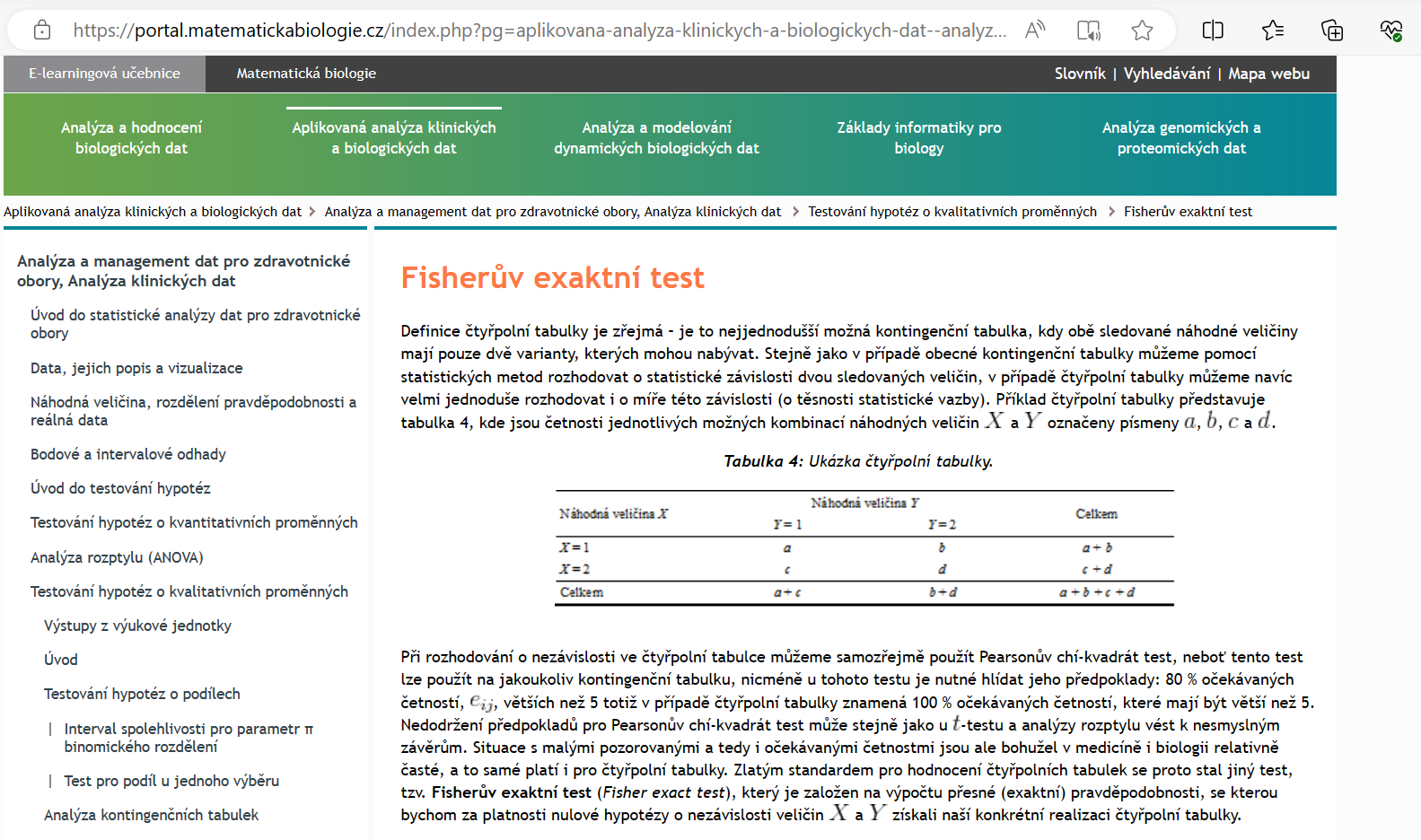